Coaching and Mentoring: an “How to” learning opportunity

Theme 2.1: Promoting the mentoring relationship - self-development
Content
[Speaker Notes: An overview of session content]
The story so far…
[Speaker Notes: This presents the six key messages and reinforces what has been discussed in the previous session]
Self development?
[Speaker Notes: Explore the key tenets of user perspectives related to self development in organisations… an honest real world view sharing both positive and negative stories.]
In breakout rooms (15 mins):
Consider what is self-development? Is it really important?
What does successful self-development mean to you professionally, personally, socially?
[Speaker Notes: Small group activity that explores what participants view as “self development” and how this can be used to enhance their life – a multi-dimensional approach]
Group feedback
What is self-development?
What is good self-development?
[Speaker Notes: Receive feedback on how self-development is viewed. Identify what is good self-development by reflecting upon experiences.
Link to: https://www.cipd.co.uk/news-views/nutshell/issue-121/leader-development]
The ability to facilitate growth through self-development is a key function of the Mentor/Coach
Refer back to the role of the M/C
[Speaker Notes: Emphasise the mentor's role, illustrate with case examples and draw upon: Thompson C (2019) 'The magic of mentoring: developing others and yourself', Routledge.]
Do values influence process?
In breakout rooms/groups (15 minutes):

Write down four values in your life that matter to you most

Back in the main room (30 seconds):
Out of the four values you identified, decide which two you find least important.

Questions:
How do you feel about the values identified in your groups? Were they the kinds of things you expected or were there surprises?
How do these values show themselves in everyday life?
What actions do people take to live by them?
What actions could we make to live by them?
If you could agree on one key value as a collective, what would it be?
[Speaker Notes: This activity explores the notion of values… social constructionism and that we are all different. There is likely to be a multiplicity of values with little agreement – reflecting the 
The challenges that this brings to us as individuals and achieving consensus on value is difficult. The notion of multiple lenses. 
This is underpinned by chapter 6 Exploring beliefs and values  in Lancer, Clutterbuck and Megginson 2016 Techniques for Coaching and Mentoring 2nd Edition. Routledge]
Feedback
Value consensus?
Each group feedback their key value and explain why
[Speaker Notes: Draw upon chapter 6 Exploring beliefs and values in Lancer, Clutterbuck and Megginson 2016 Techniques for Coaching and Mentoring 2nd Edition. Routledge]
Models of self-development
[Speaker Notes: Joyce, B., & Calhoun, E. (2010). Models of professional development: A celebration of educators. Corwin Press, https://doi.org/10.4135/9781452219387]
Maslow: a critique
At this point thought we’d spend the next 30 mins exploring the theoretical basis of Maslow….

Nah, not really! Just this…

Self-actualisation - the desire that everybody has ‘to become everything that they are capable of becoming’; the need to reach full potential as a unique human being.

Attainment involves being in touch with who you are, and who you have become.
[Speaker Notes: Useful reading to inform discussion:  Hoffman, E., & Compton, W. C. (2022). The Dao of Maslow: A New Direction for Mentorship. Journal of Humanistic Psychology, 0(0). https://doi.org/10.1177/00221678221076574]
Holistic approach to development
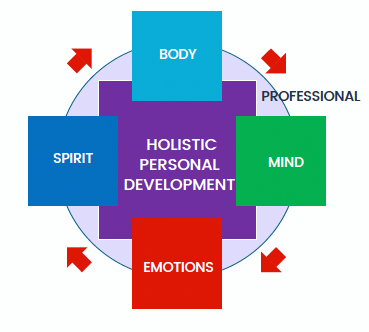 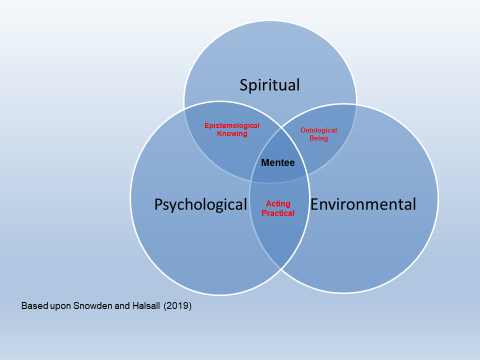 [Speaker Notes: Emphasises the mentors role in holistic development and the notion of holism see and draw upon specifically: Ali, G., and Snowden, M (2019) SOPHIE (Self-exploration through Ontological, Phenomenological, Humanistic, Ideological, and Existential expressions) - A Mentoring Framework. In: Mentorship, Leadership, and Research: their place within the Social Science Curriculum. Snowden, M. & Halsall, J. (eds.). Springer International Publishing AG, p. 107-116 

Snowden, M & Halsall, J. (2019) Mentoring and Post graduate Supervision. In: Snowden, M. & Halsall, J., 1 Jan 2019, Mentorship, Leadership, and Research: Their Place within the Social Science Curriculum. Snowden, M. & Halsall, J. (eds.). Springer International Publishing AG, p. 61-70]
Build the relationship
1. Listening
In order to demonstrate emotional and social support, it’s important that both parties begin by offering to listen generously. After all, it’s only when we listen that we are able to hear and really understand our mentoring partner’s unique struggles and concerns but also strengths and capabilities.

2. Acknowledgement and validation
Once we’ve heard these struggles and concerns, it’s paramount that challenges are “heard” and that we validate the changes they are facing and will need to make. By providing a sounding board and supporting their decisions to help them move forward, you too can learn. Authentically sharing our own experiences, the inside knowledge/track, helps to create an environment of mutual understanding. 

3. Support and affirmation
Ensure your mentee knows that you are there to provide support. Be clear about which ways you can help and which ways you can’t … engage in self-development.

4. Humour (respectful and empathic)
Whilst “heavy” topics maybe be explored, try to always end your conversations on a light, happy note.
[Speaker Notes: Draw upon Lance, Clutterbuck and Megginson (2016) and Starr, J (2016) The Mentoring Manual Your step by Step guide to becoming a better mentor. LearnStarr.
The focus here is to reaffirm the “real world” application of building the relationship.]
How to support your mentee
[Speaker Notes: Brain storm Discuss each in turn…]
Before your first meeting
[Speaker Notes: Looking ahead, the importance of making a good impression… friendly, approachable, etc. Think about the characteristics of a successful mentor]
During your first meeting
[Speaker Notes: Emphasise the empathic nature of the relationship… accessing experience…
Draw upon Lance, Clutterbuck and Megginson (2016) and Starr, J (2016) The Mentoring Manual Your step by Step guide to becoming a better mentor. LearnStarr.
The focus here is to reaffirm the “real world” application of building the relationship]
Questions